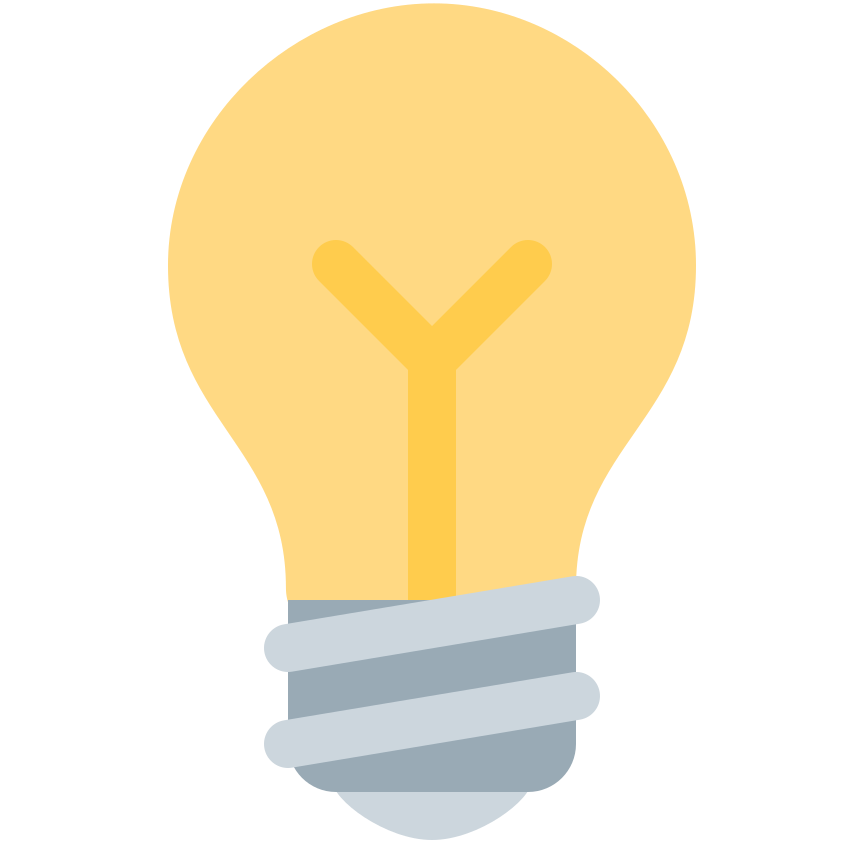 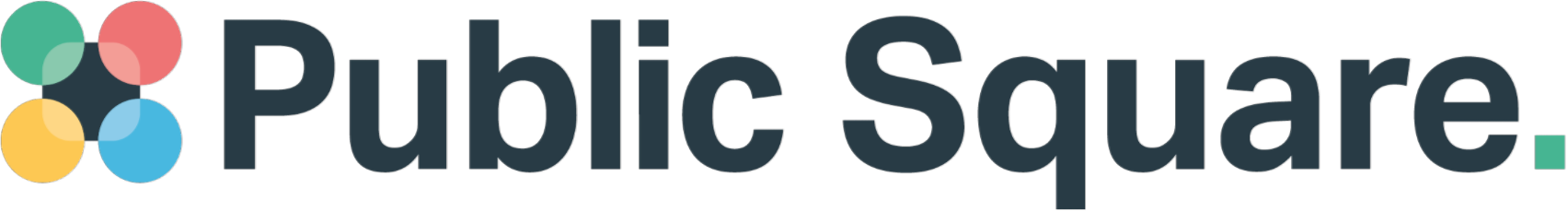 Calderdale Big Conversation
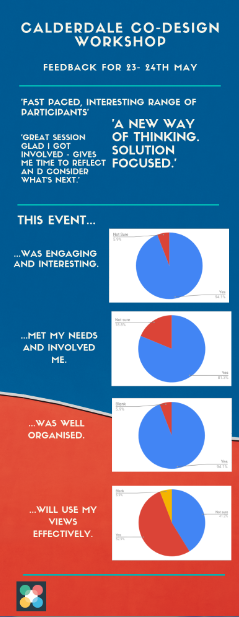 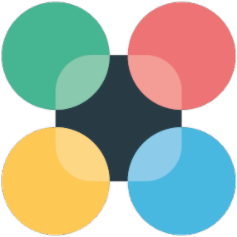 Today…10-3pm
Who are we? 
Recap
Prototype testing
LUNCH
Plan for ideas into real world
‘Doing it’ - Calendar
Support & Learning needs
Next steps
Democracy in your living room
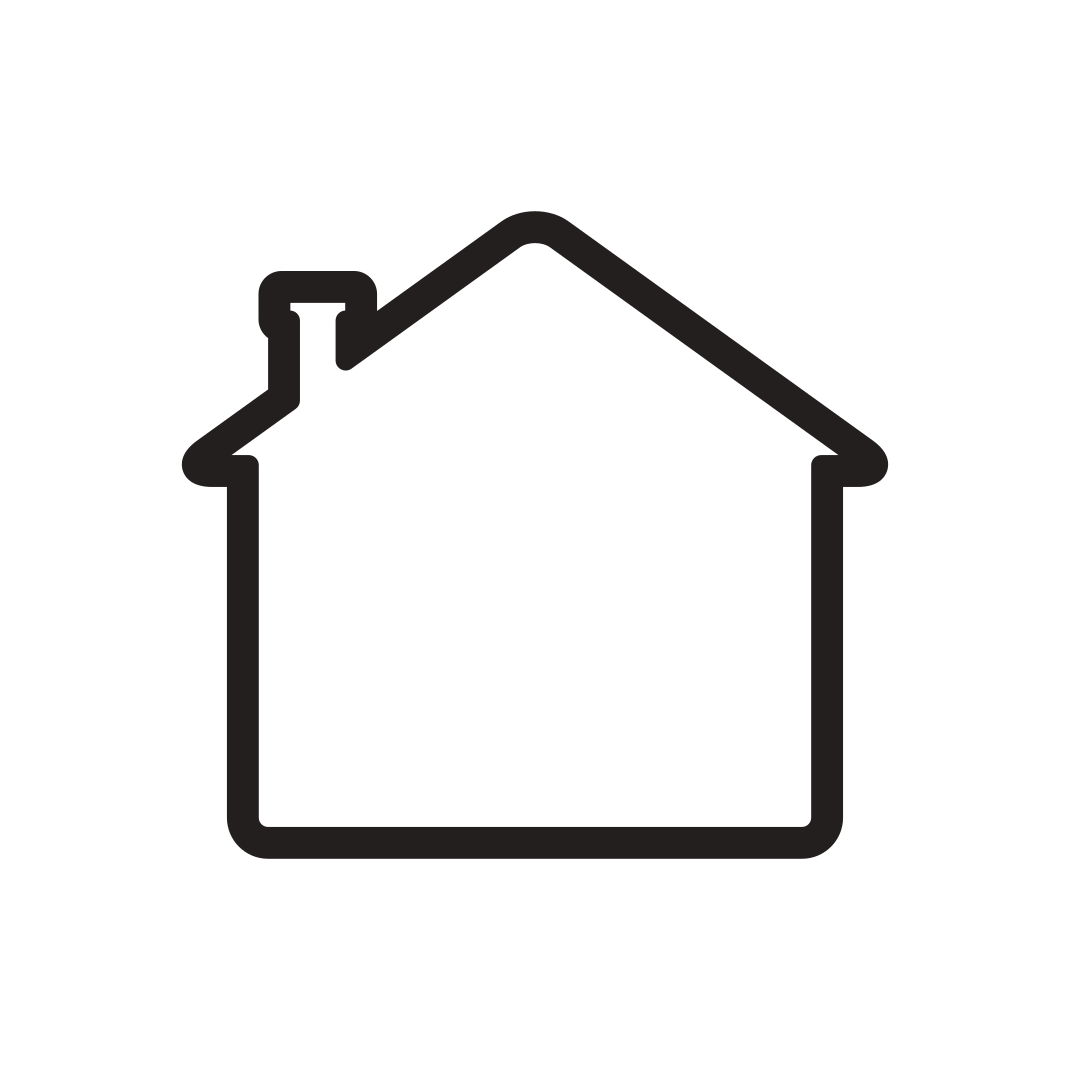 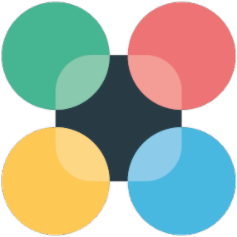 How do we make conversations that are interesting and about Calderdale that people might take home with them?

How do we take conversations to people - and give them the chance to talk about it for themselves?
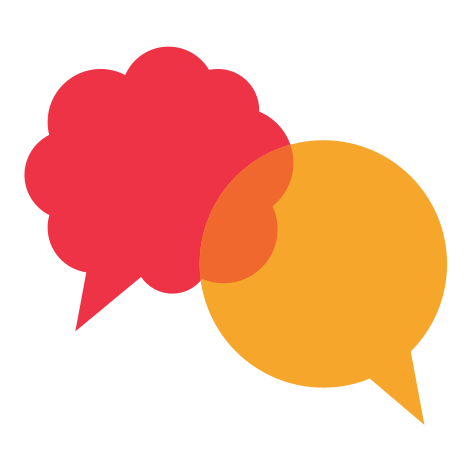 Calderdale knows it's changed but what does that mean for people who live here?
Place
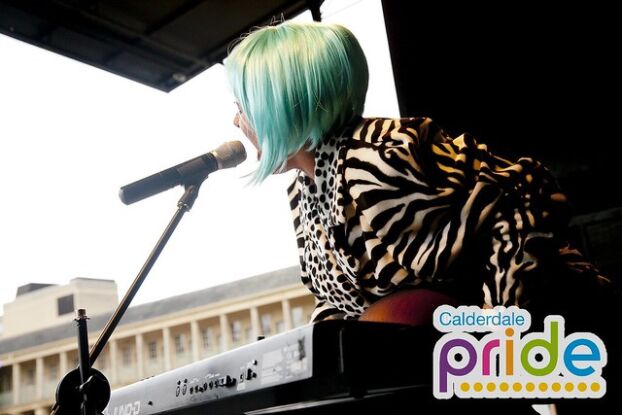 Calderdale has changed as a place - part of this story is about the council but it's also about people
How has Calderdale, the physical place itself, changed?
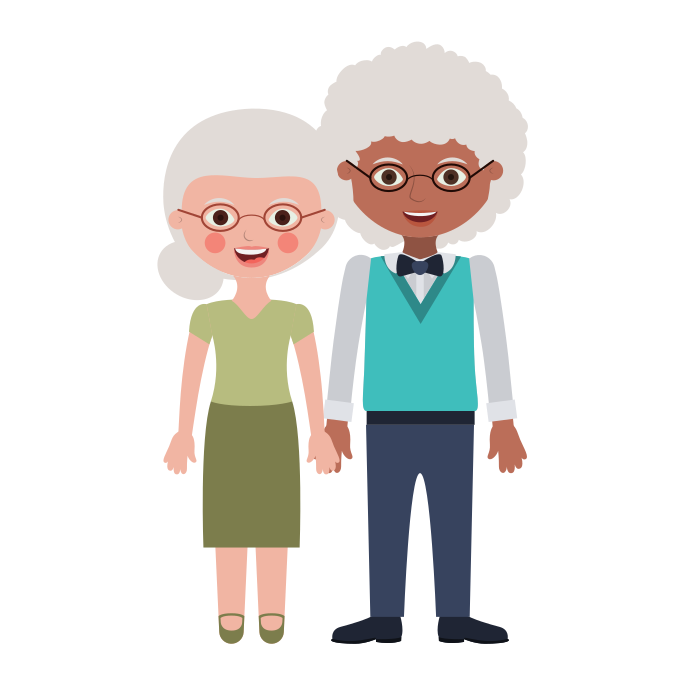 People
We're different as people - generational divides are greater
We don't have the same patterns or live with the same pressures
Our hopes and aspirations have changed
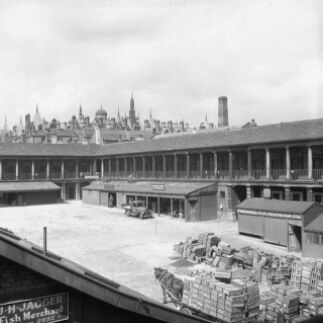 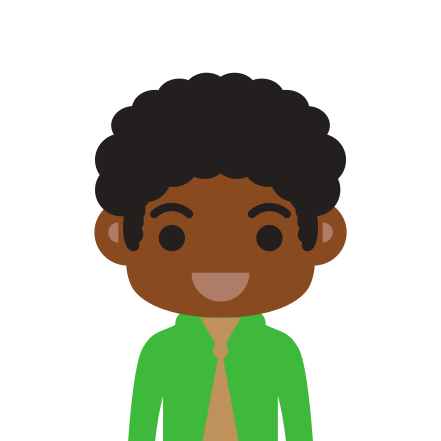 Wider World
We're part of a connected world in a way we weren't before
Its influence on how we live is greater, but in what ways?
How does a changing world affect Calderdale?
Since last  time…
4 big ideas on project posters
Thinking shared with others… council staff, politicians, Health
More concrete descriptions of what it all means!
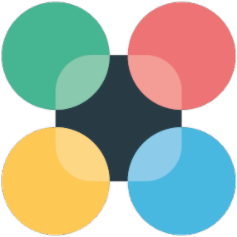 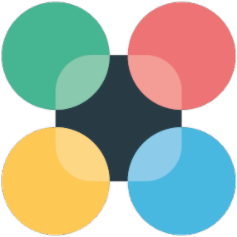 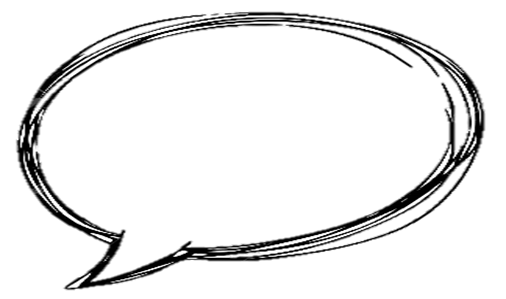 Calderdale Big 
Conversation
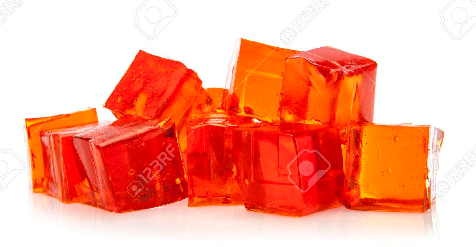 What is it?
Calderdale Big Conversation
Think about things that matter to you
 Have more conversations - and in new ways
 Have a say about your local area
 Make a real impact where you live 
 Talk about what needs to be better in the place where you live
 Ways to improve how to live together, work together and build  better places
 A new relationship between residents and the council 
 Real partnership: sharing the thinking and doing
 Hearing more voices
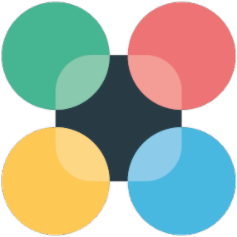 Things we can do to start conversations about Calderdale - that get people talking about their own opinions, experiences, aspirations of place
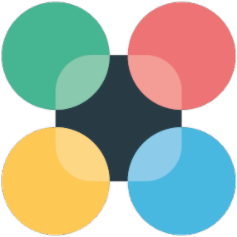 Conversation starters
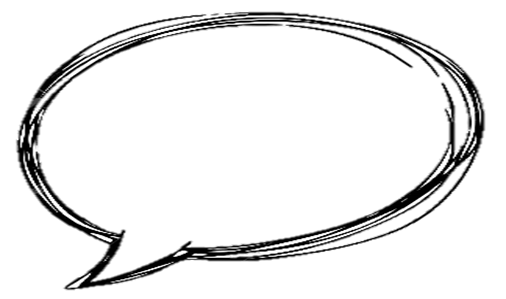 Memory jog…
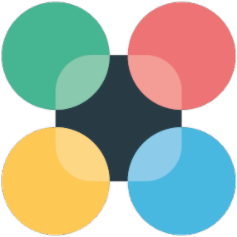 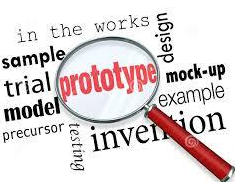 Pop Up Screens
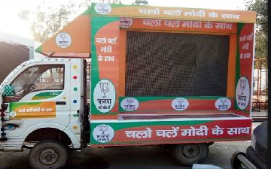 Mobile van in different places
Local info
Digital or physical
Can involve council staff or not
Reaches more and different people
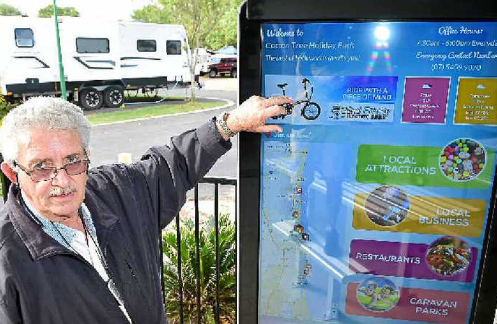 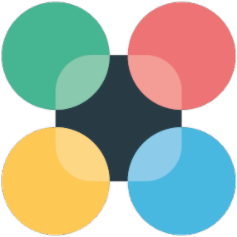 Let’s Talk - Sofa
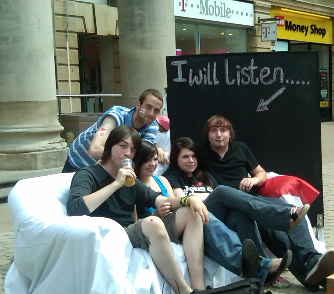 Mobile, safe space
Unstructured and structured conversations
Reduces isolation
Different physical positioning opens food for thought on how Calderdale has changed
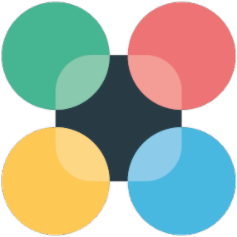 Supermarket slot questions
Local people vote about what matters in Calderdale
Community ideas in public places
Reaches more people in a different way
Tried and tested way for people to have a say
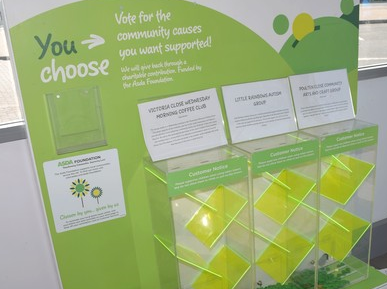 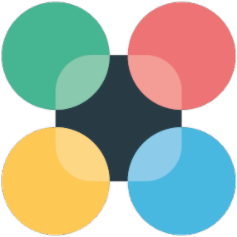 Digital Corner
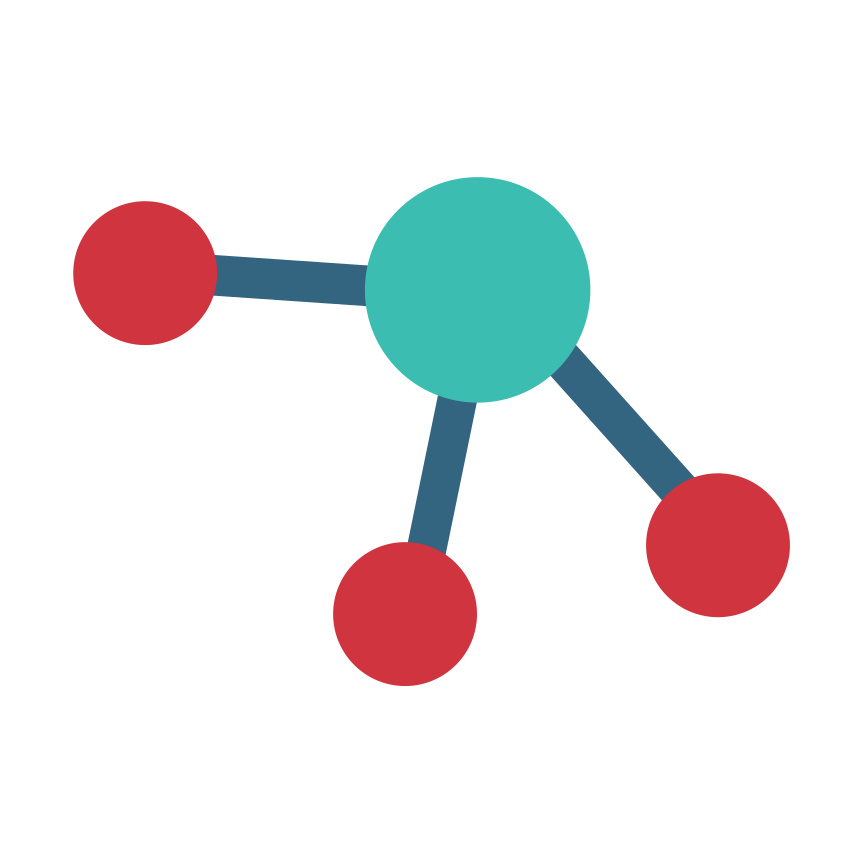 Rough ideas for mobile apps, from our last workshop – can you help iron them out?
Or are there ways that digital tools could help the other projects be even more effective?
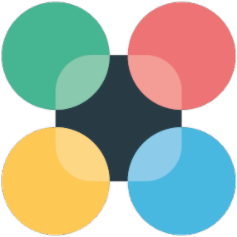